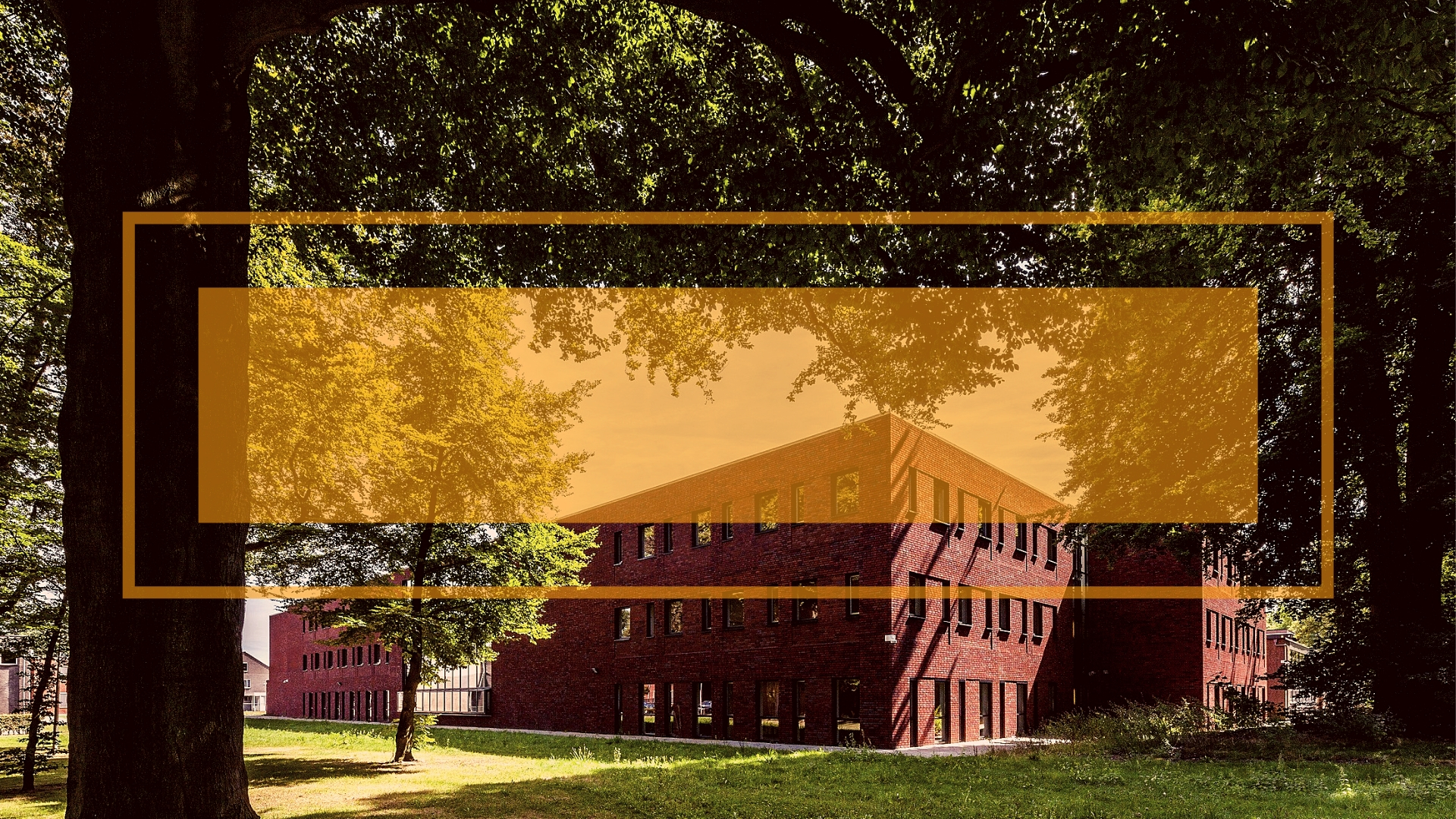 INFO-AVOND 3 VMBO
Theoretische leerweg
Programma
De profielen
 Keuzeprogramma T3 (1e en 2e semester)
 Aanmaak van het loopbaandossier
 LOB-activiteiten T3
 Na het VMBO / Vervolgmogelijkheden

Vragen? Stel ze!
4 PROFIELEN
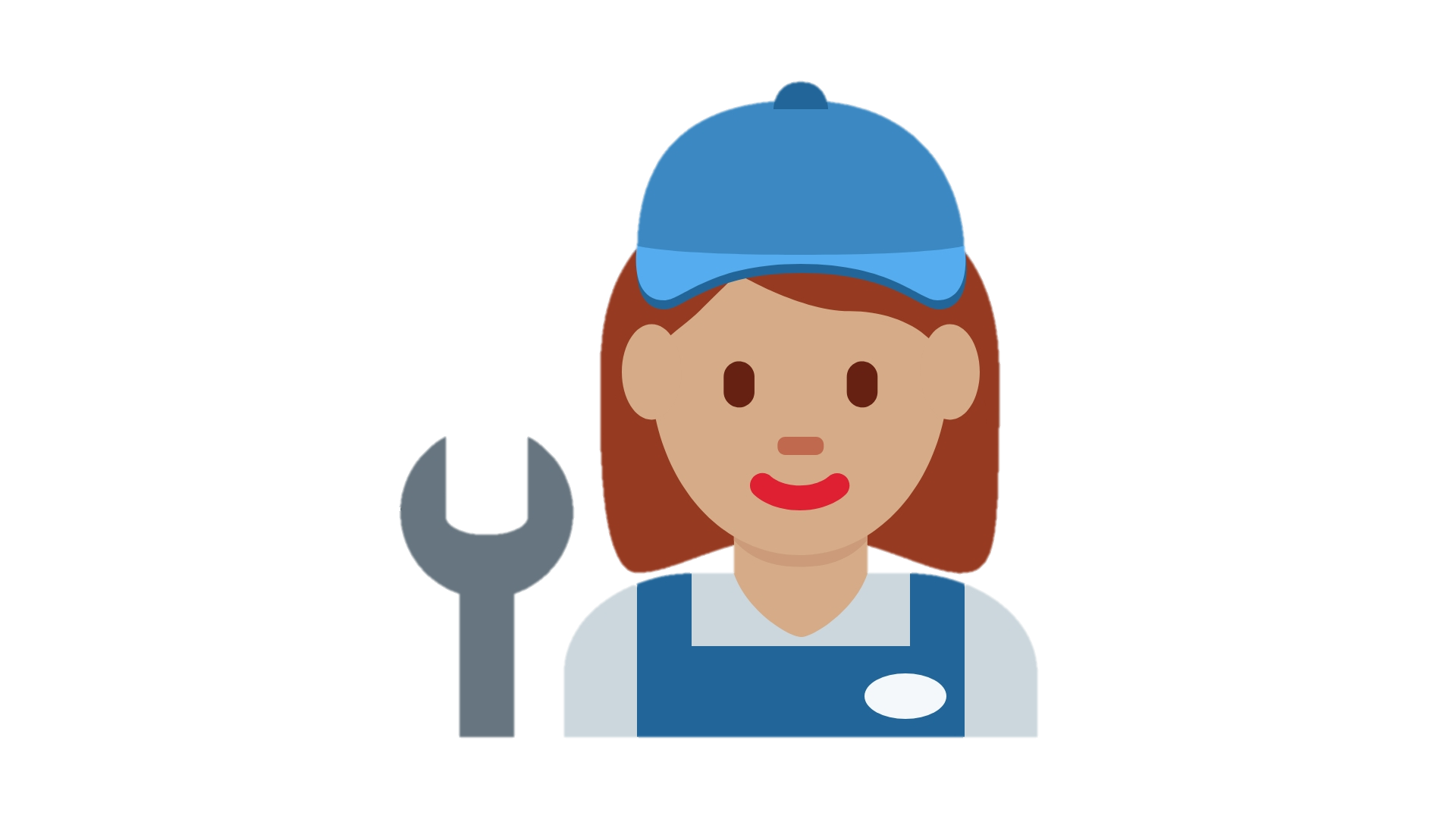 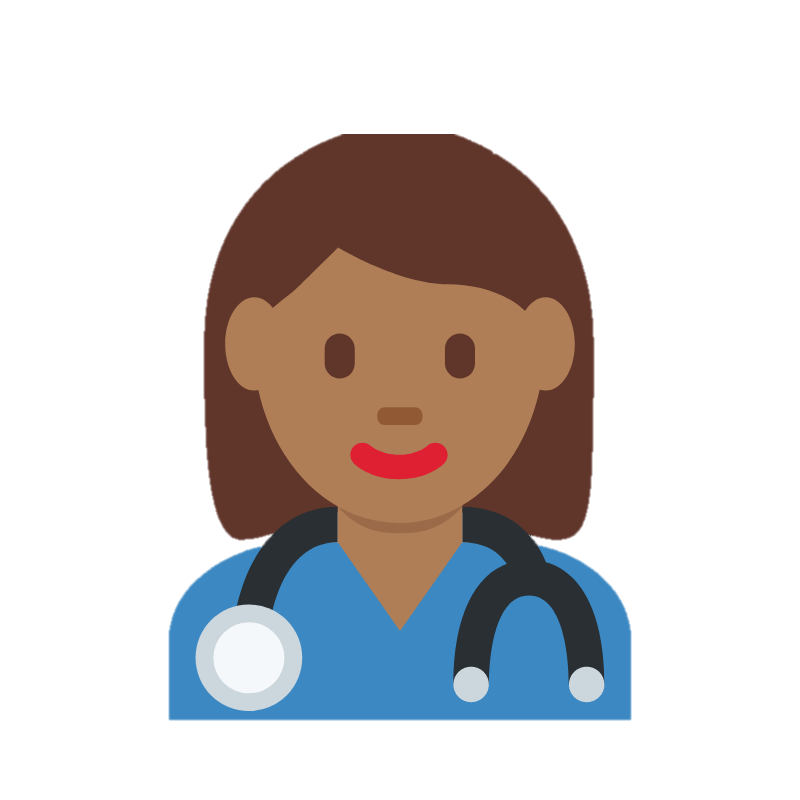 Techniek						 Zorg & Welzijn

  Economie 						 Groen
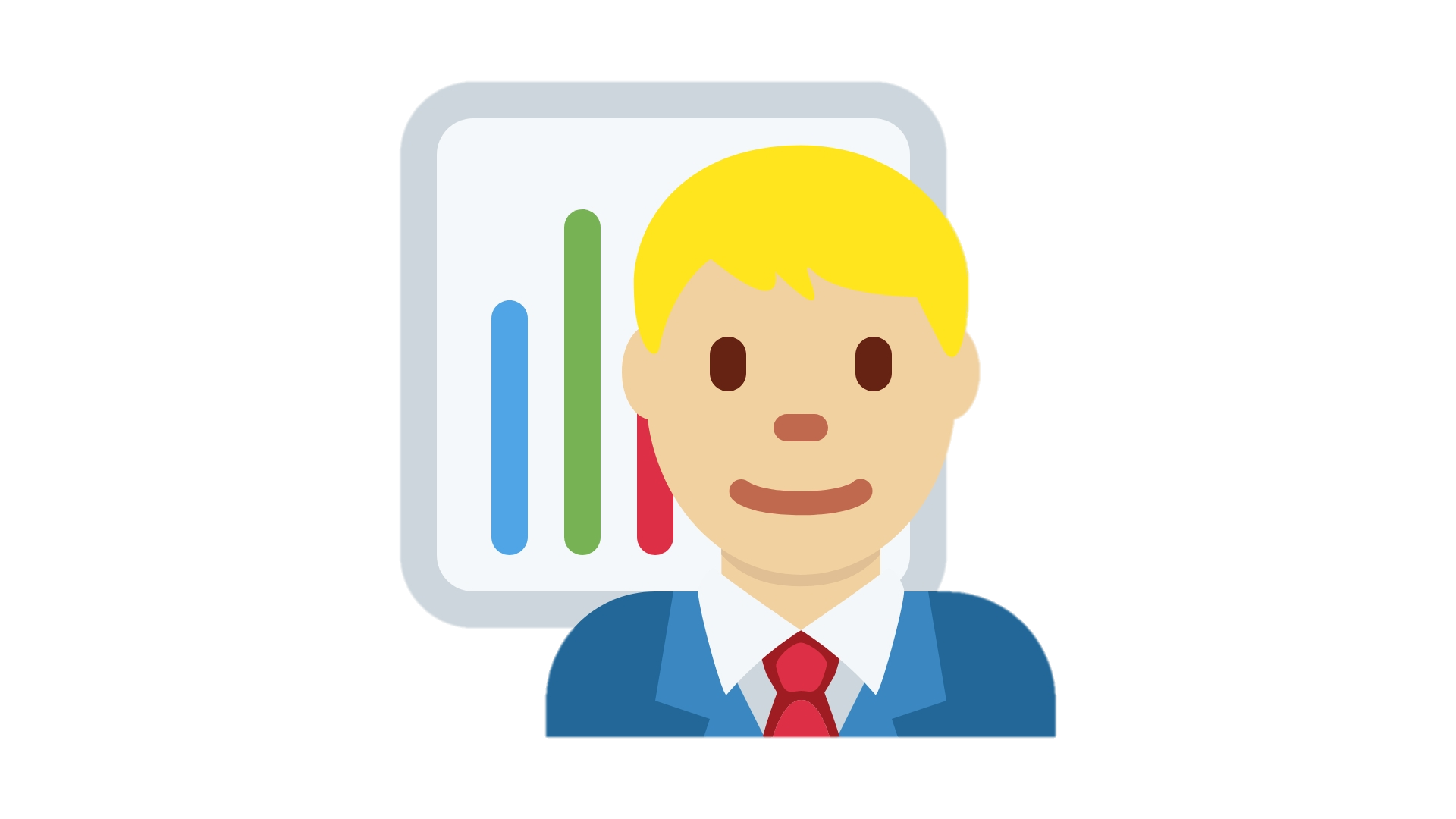 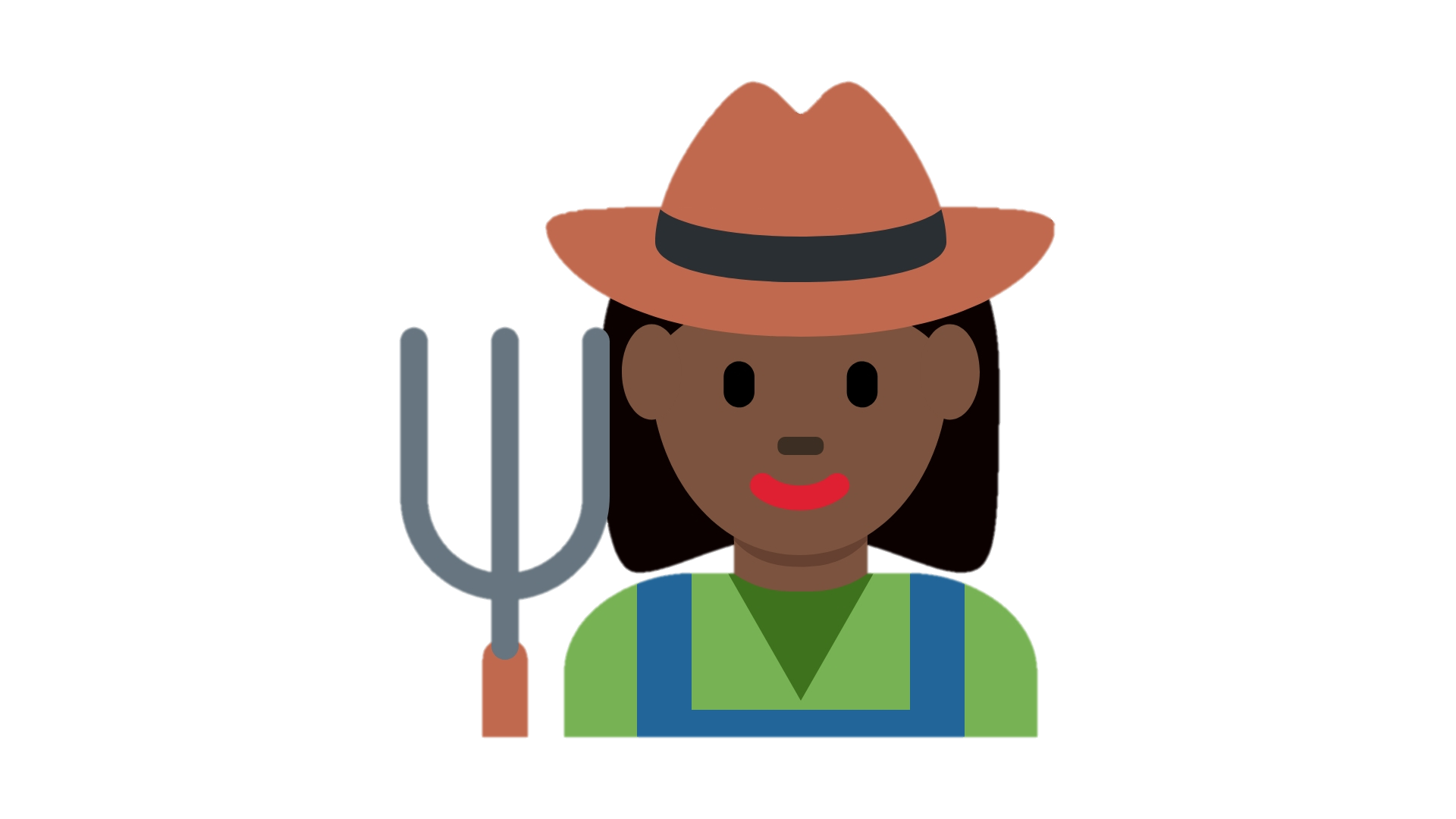 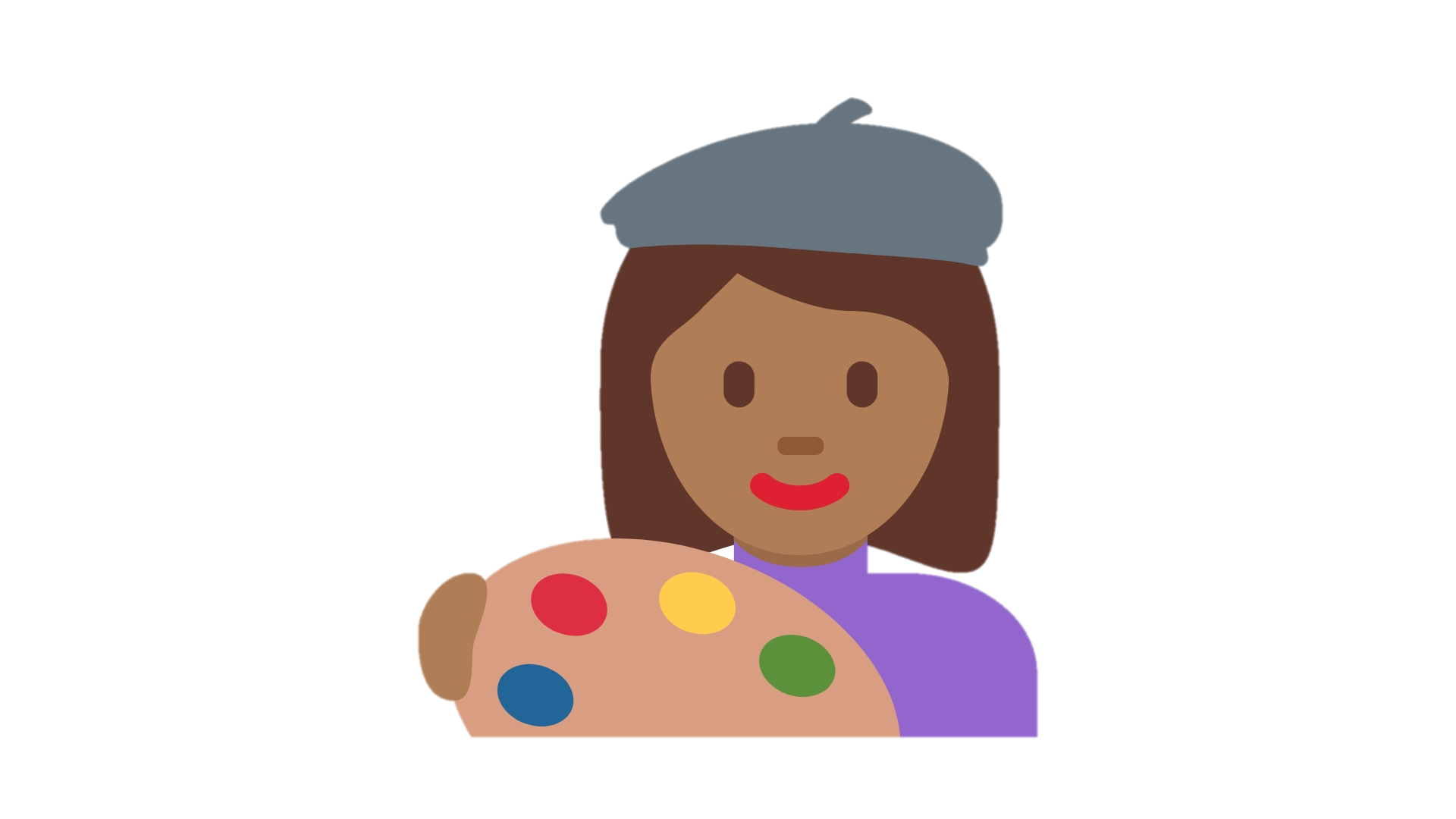 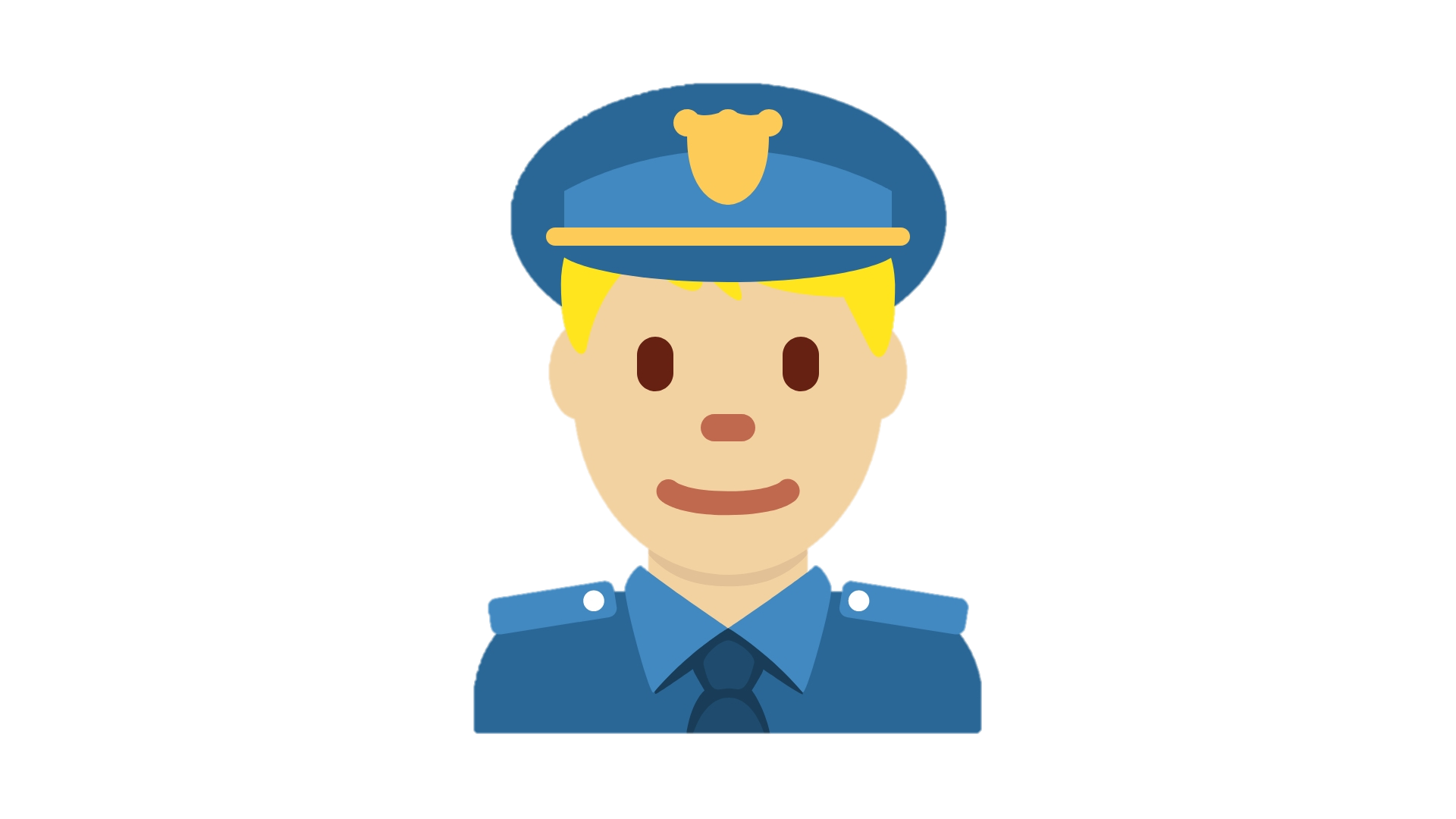 CREATIEF
UNIFORM
Indeling per profiel
VASTE INDELING IN ELK PROFIEL:

 Gemeenschappelijk deel 	Nederlands en Engels
 Profieldeel 				2 vakken
 Keuzedeel 				2 vakken

Dus in totaal 6 examenvakken!
PROFIELVAKKEN
Voorgeschreven vakken:
 Techniek:			WI	+	Na
 Zorg & Welzijn:	WI	+	BI
 Economie:			WI	+	EC
 Groen:			WI	+	NA/BI

WI is in principe verplicht op het Maurick College!
KEUZE IN 3 VMBO
Bepaalt deels de keuze voor klas 4



Uiteraard hebben de gemaakte keuzes op het VMBO ook gevolgen voor de keuze van een vervolgopleiding
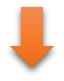 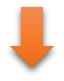 VAKKENKEUZE T4
VAKKEN VMBO
Dus 2 vakken kiezen uit:

1. Frans/Duits
2. Biologie
3. Scheikunde
4. Kunstvakken 

Dit kan de leerling straks aangeven in Zermelo.
(digitaal keuzeprogramma)
[Speaker Notes: Dus kiezen uit:]
EXTRA VAK
Toestemming: mentor, vakdocent, ouder(s), coördinator en schoolleiding nodig.  Middels brief, op te halen bij het decanaat of downloaden van de site.

Richtlijn een 7,0 voor het vak en het totaalgemiddelde ook rond 7,0

 Initiatief ligt bij de leerling

 Zelfstandig inplannen in dalton en lessen (ook de toetsen)

 Het is verplicht voor de havo!
Eindexamenpakket pas in mei gekozen
Een aantal vakken worden nog het hele jaar in klas 3 gegeven en kunnen de leerlingen pas verderop in het jaar (mei)kiezen voor hun definitieve eindexamenpakket. 
Dat zijn de vakken:
- Economie
- Natuurkunde
- Aardrijkskunde of Geschiedenis (kunnen niet beide, wel als extra vak)

Wil je deze als extra vak kiezen dan hoeft dat ook pas eind klas 3 aangegeven worden (in mei).
NA VMBO  HAVO
Een extra vak (7e vak) is verplicht (zonder geen recht op toelating).

Diploma VMBO-T met in het vakkenpakket:
Natuurprofiel: verplicht NA en SK

Maatschappijprofiel: 
C&M: 2e vreemde taal (FA/DU) verplicht.
E&M: 2e vreemde taal (FA/DU) wenselijk (meer keuzemogelijkheden).
GS en EC zijn een aanrader (profielvakken op havo).
: 
Adviezen voor toelating op Maurick College:
Positief advies van vakdocenten
Start in T4 met uitleg over het maken van een Havo-dossier
NA VMBO  MBO
Met VMBO-T diploma:

 Doorstroming naar MBO niveau 3 & 4.
 Duur van de opleiding:
- Niveau 3: duur 2-3 jaar
- Niveau 4: duur 3-4 jaar

	Bij keuze voor hetzelfde profiel:
	- Het diploma VMBO in dat profiel is voldoende. 

	Bij keuze voor een ander profiel: 
	- Er mag één profielvak worden gevraagd uit het andere profiel en wiskunde 	voldoet/ maar ook andere vakken zijn toegestaan
LOB-activiteiten T3
Keuzebegeleidingslessen LOB in de klas tijdens DM


In projectweek 1:

 Sollicitatietraining (week 44):
 PPO-week: meeloopdagen (week 44):


 Opleidingenmarkt (28 februari) )


In projectweek 2:
 Speeddaten op het MBO ( 28 maart) 
 Voorlichtingen Techniek in Dalton + op locatie (ma 25 maart)
Sollicitatietraining
Week 44  maandag 30 oktober


 Leren in de praktijk
 Doorlopen van eigen sollicitatieproces
 Daadwerkelijk stage lopen (in PPO-week)
 Presentatie bij Nederlands (= meteen een evaluatie)
 Verslag moet voldoende zijn.
PPO: Praktische Profiel Oriëntatie
NAAST THEORIE OOK ‘PRAKTIJKERVARING’


 2 x 2 dagen ‘meelopen’ bij een bedrijf of instelling.
Di-Woe en Do-Vrij meelopen volgens afgesproken tijden
Bij ziekte afmelden op school én op de werkplek 

 De meeloopdagen worden door de leerling zelf gezocht (ze hebben handleiding voor hulp)

 Een PPO-verslag inleveren met evaluatie

Week 44
Speeddaten op het MBO
SPEEDDATEN MET STUDENTEN VAN HET MBO VAN VERSCHILLENDE OPLEIDINGEN


 Kennismaken met het MBO, de school en wel 15 verschillende opleidingen

 Leerlingen gaan op eigen gelegenheid naar het KW1C in de ochtend


KW1C, de Leijgraaf en Yuverta werken hierin samen.
Enkele opmerkingen…
Keuzes in december zijn definitief!!
Organisatie
Achterstand niet in te halen

Door clustering zijn niet alle vakkencombinaties ieder jaar mogelijk. Indien nodig wordt daar aan het eind van het jaar, wanneer de keuzes binnen zijn, nog op teruggekomen. In sommige gevallen moet de vakkenkeuze dan worden aangepast.
Hulp bij het kiezen…
2 informatieavonden of PPP in T3
 Keuzebegeleidingslessen LOB
 Sollicitatietraining in samenwerking met Nederlands
 Praktische Profiel Oriëntatie (PPO = meeloopdagen)
 MBO-opleidingenmarkt op KW1C
 Speeddate met studenten van MBO
 Gesprekken met mentor of decaan
 Profielwerkstuk (uitvoering in klas 4)
 Voorlichtingen in Dalton
Aanmelden en open dagen MBO
Aanmelden op MBO vóór 1 april volgend schooljaar!

Vanaf 1 november kunnen leerlingen zich aanmelden (enkele mbo’s zelfs al per 1 okt) en sommige opleidingen zitten al snel vol. 

Open dagen: bekijk ook de sites vd MBO scholen:
Belangrijke data
week 39:	Jaargangsavond voor ouders en leerlingen
 
week 39: 	onderwijsbeurs Zuid-Nederland (vrij 29 & zat 30 sept.)

week 39: 	start keuzelessen in DM

week 44:	sollicitatietraining

week 44: 	praktische profiel oriëntatie (PPO) 

week 48: 	voorlopige keuze (1)

week 50:	definitieve keuze (1)

week 6:	van T4 aan T3 op woe 7 febr: PWS presentatiemiddag 

week 8: 	28 febr: MBO opleidingenmarkt op het SJL in ‘s-Hertogenbosch

week 10: 	1 maart: Ouderavond: uitleg over PWS + vakkenkeuze 2  
									(= eindexamenpakket voor T4 )
Week 12	28 maart speeddate op het KW1C

week 13: 	voorlopige keuze (2)

week 15: 	definitief worden van de profiel- en vakkenkeuze (2)
BEREIKBAARHEID DECANEN
Na de lessen
Tijdens daltonuren, afspraken gaan voor!
Op afspraak, kan ook met stagiaire Lisa Verbeek.
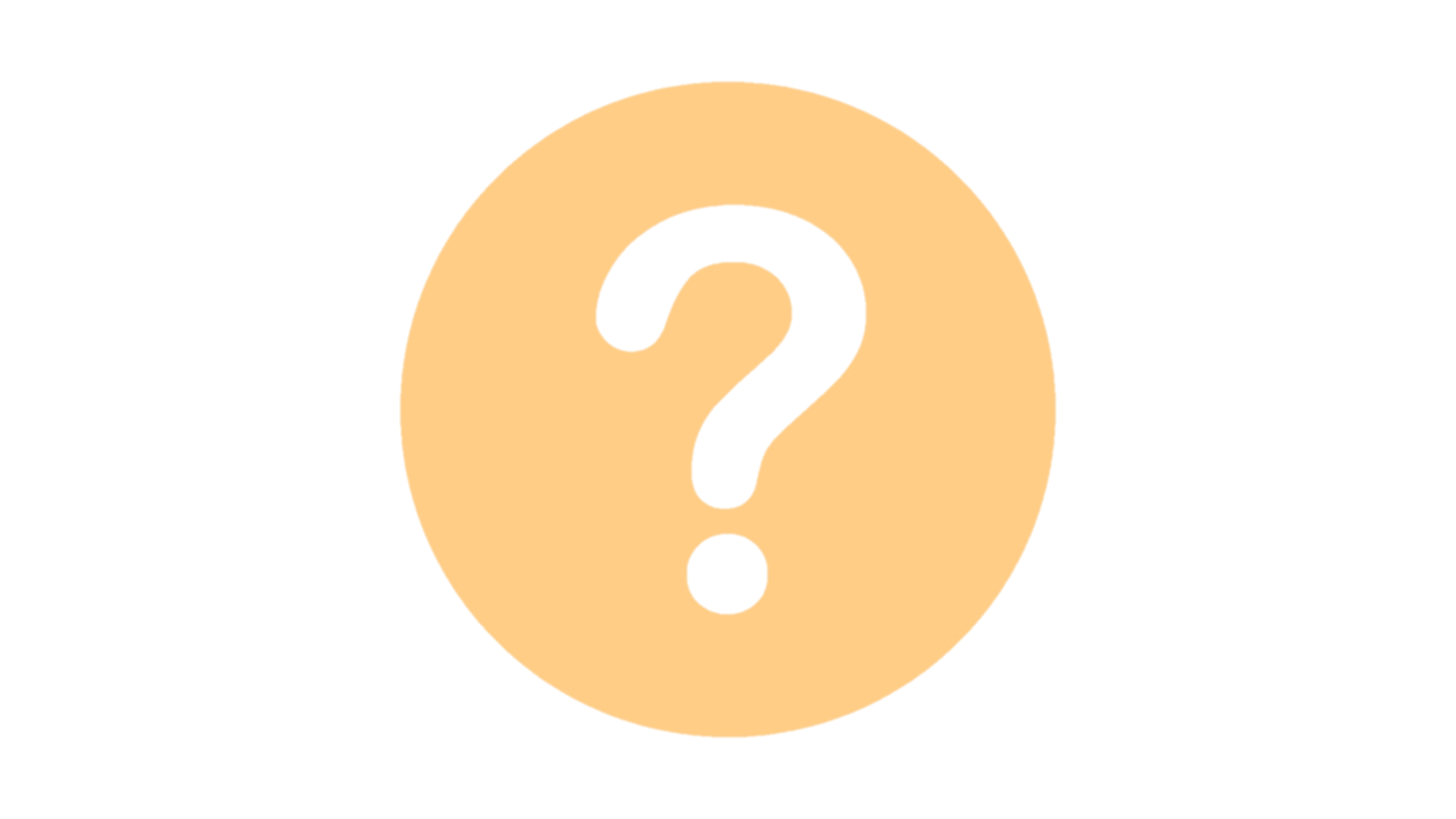 Voor vragen en opmerkingen kunt u ook

Bellen: 073 - 6562302

E-mailen: y.hubers@maurickcollege.nl
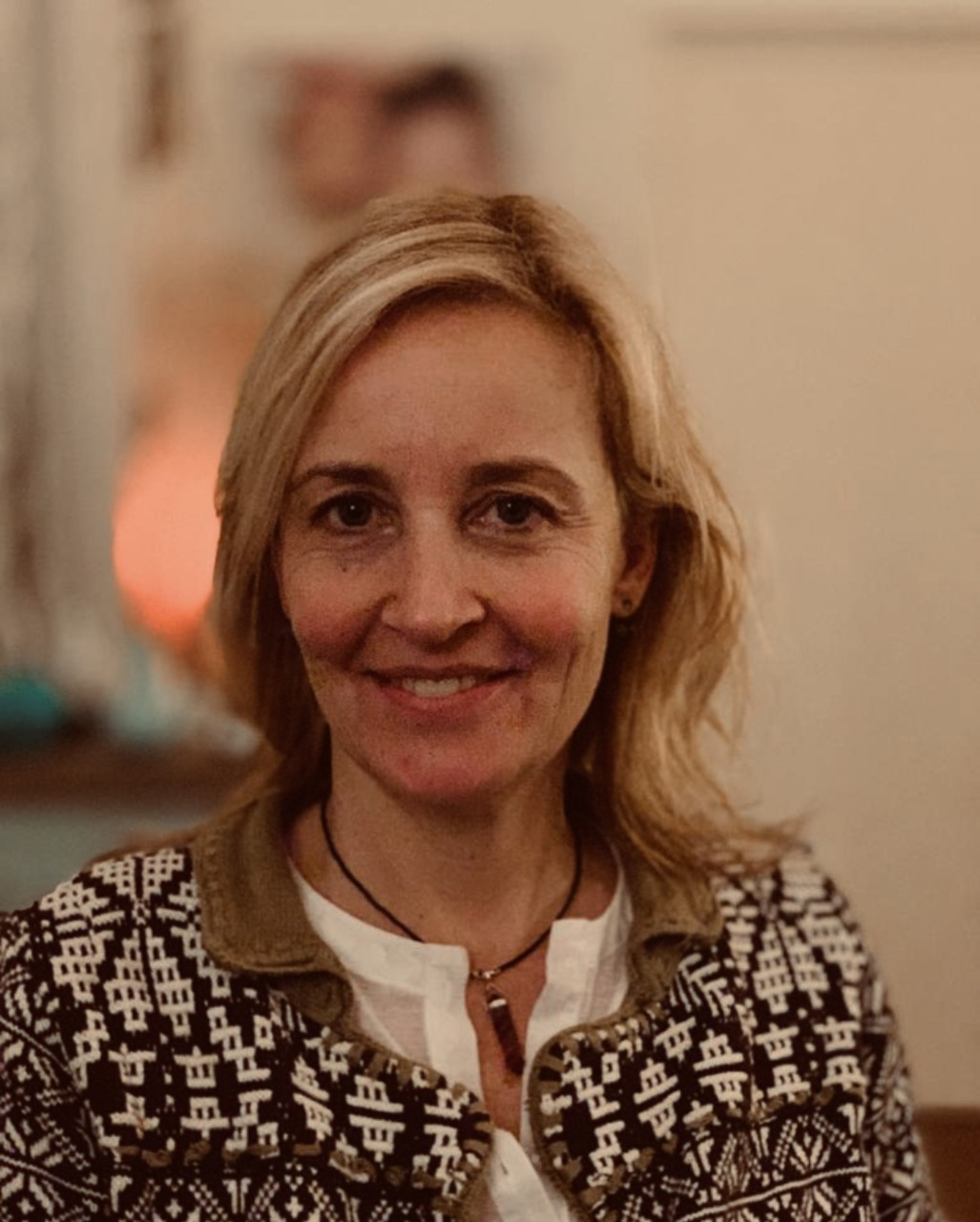 Rustig nalezen?
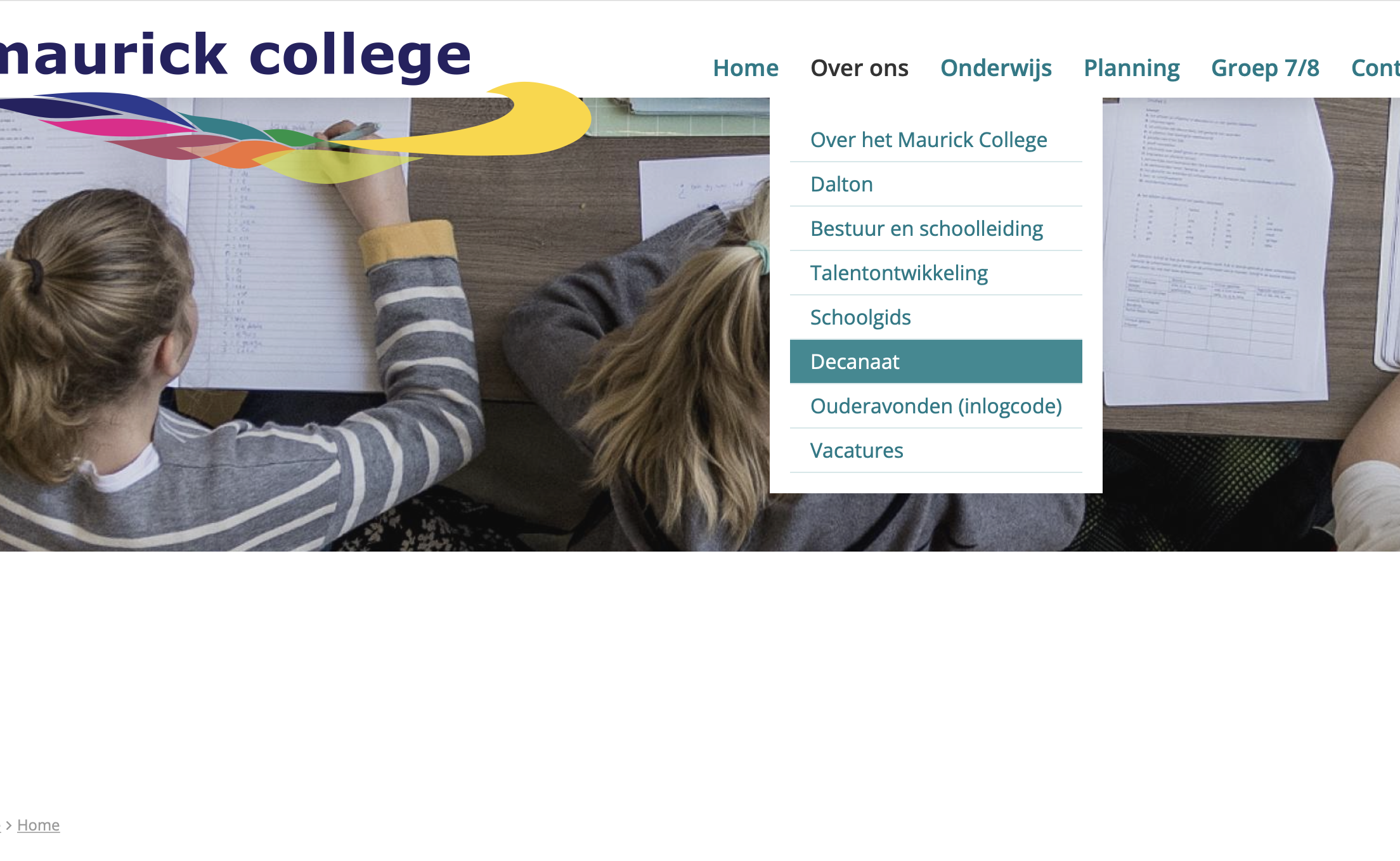 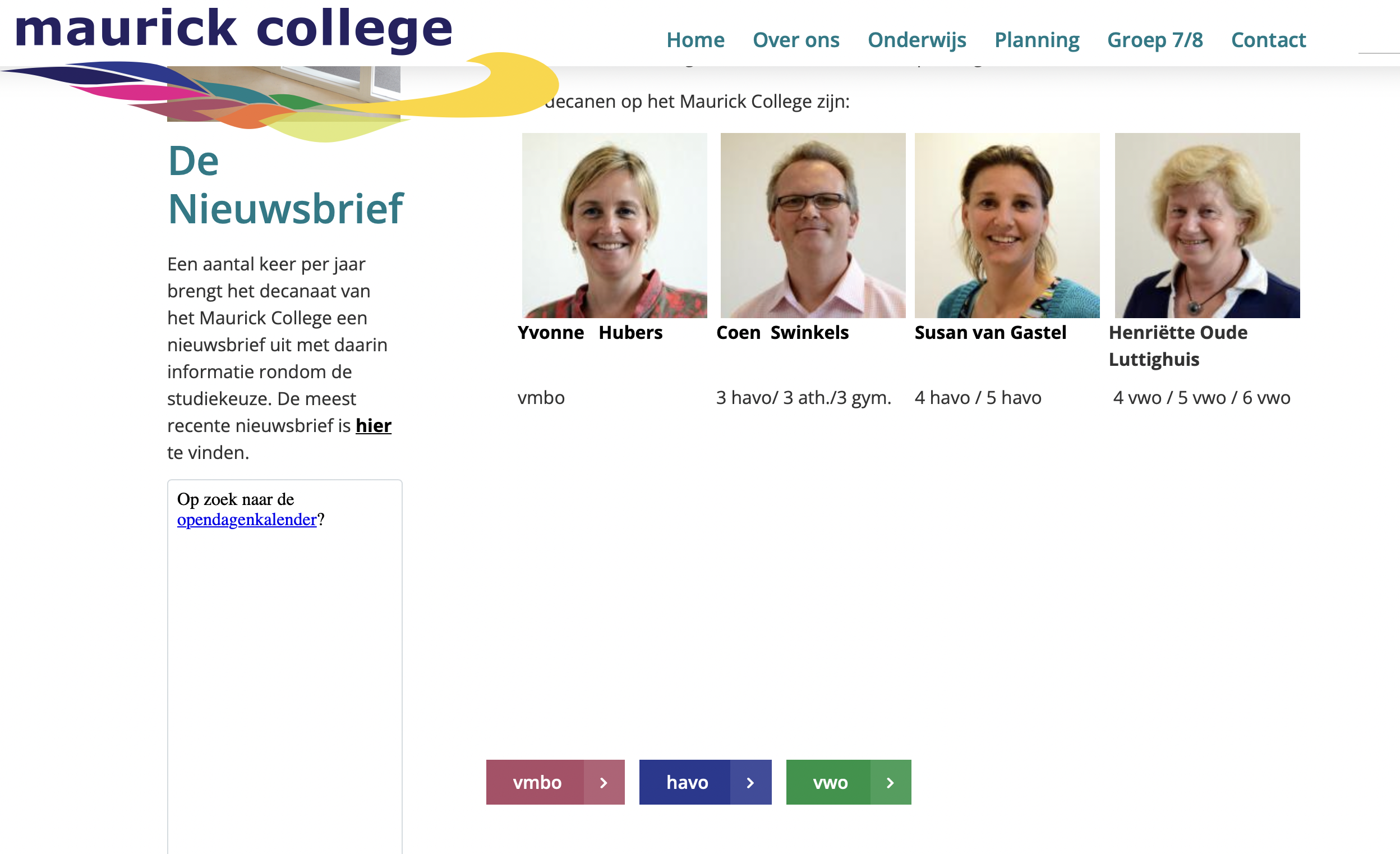 Ouderavond code: ouderMC2324